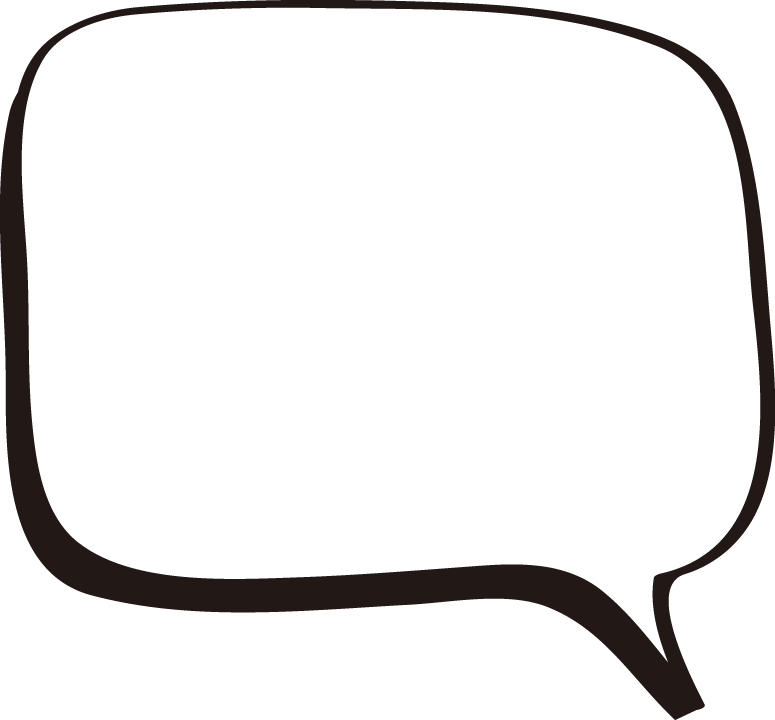 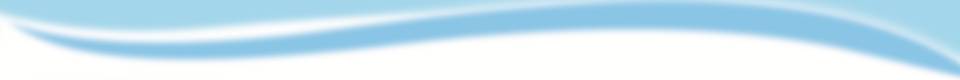 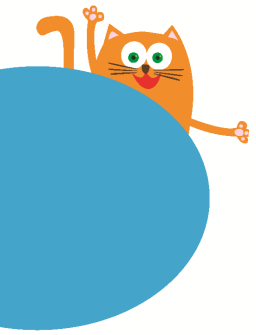 11
Small Animals
Period 1
WWW.PPT818.COM
Hi! I am Po!
small
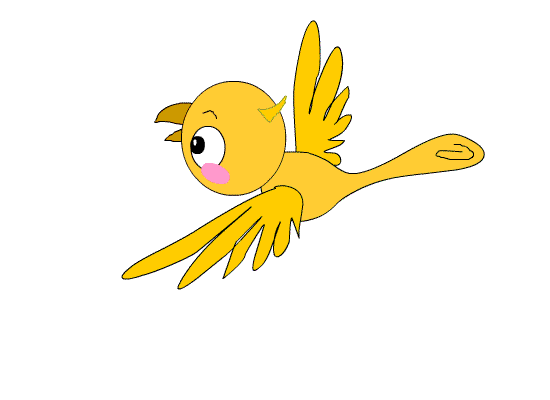 big
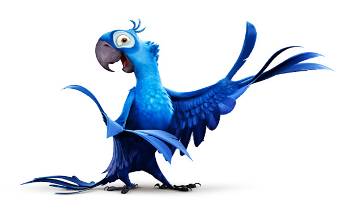 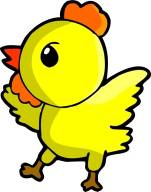 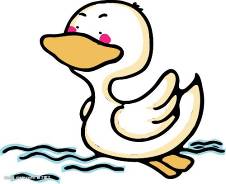 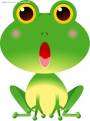 a-t     at
c-at
cat
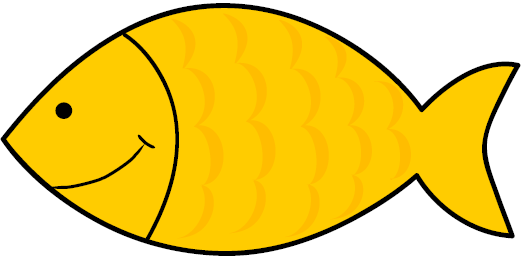 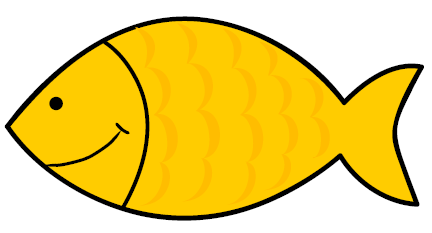 at
h
f
m
fat
mat
hat
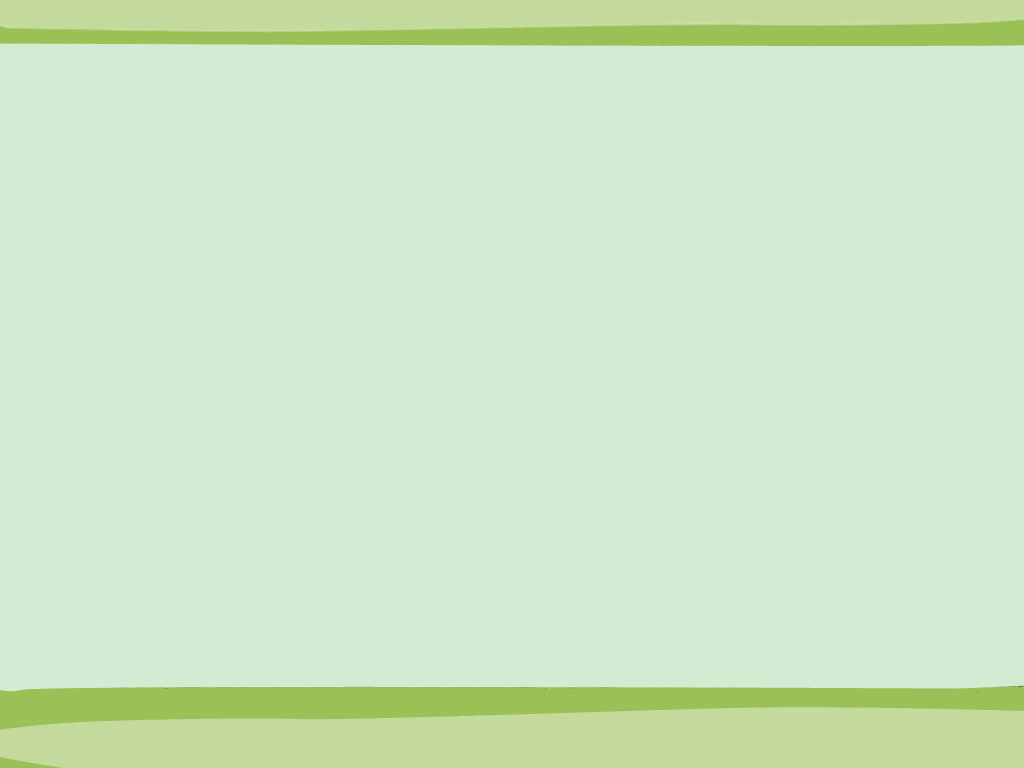 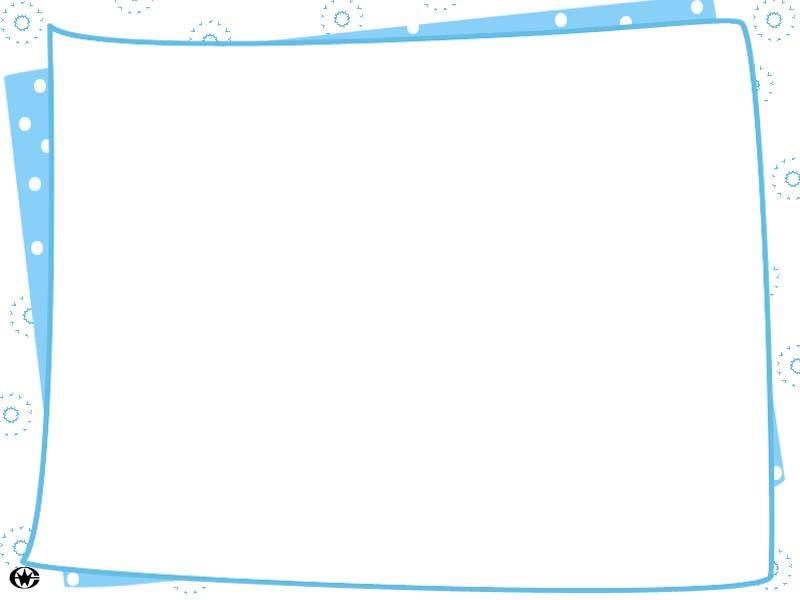 Task 1
Practice in your group.
Please say it out one by one.
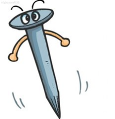 nail
What is it?
snail
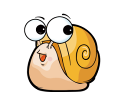 tail
It is a dog .
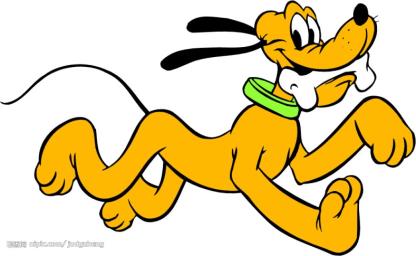 o-g     og
d-og
dog
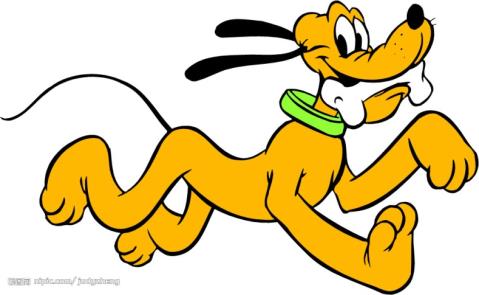 - og
j
h
l
jog
hog
log
A dog  on a log.
It can jog, jog, jog.
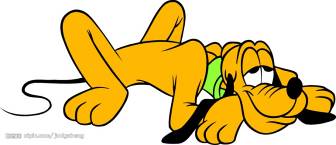 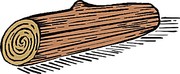 It is a mouse .
What is it?
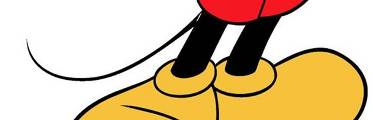 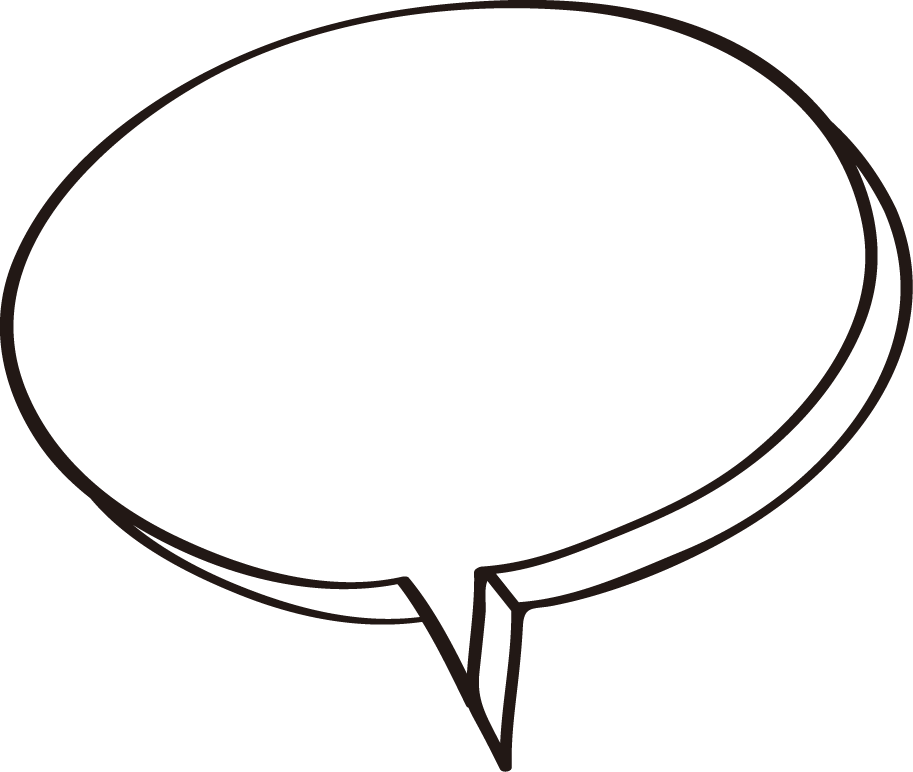 Mickey Mouse, mouse, mouse,mouse.
lives in a house, house, house,house.
It has a long long tail.
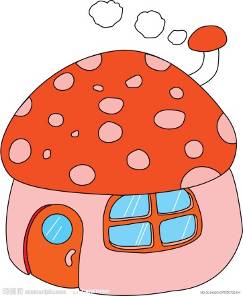 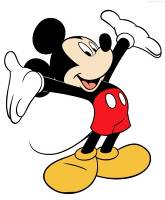 o-u      ou
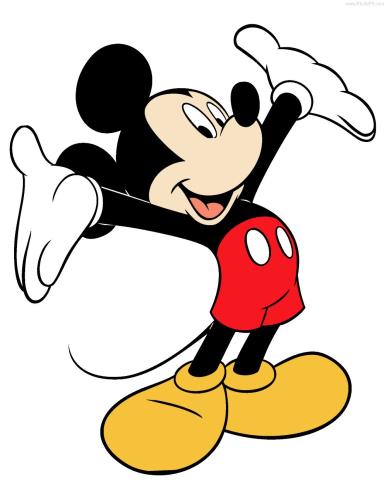 m-ou-se
mouse
Its ears are______.
Its eyes are _____.
Its mouth is _____.
Its tail is ________.
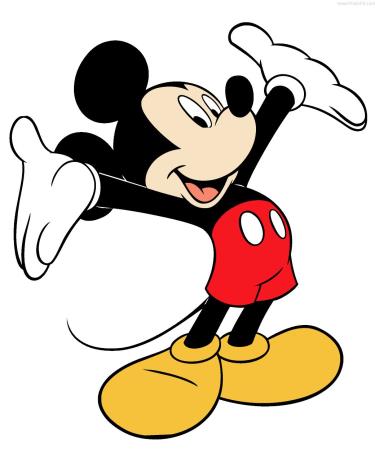 What is it?
It is a mouse.
Its ears are long.
Its teeth are long.
Its nose is small.
Its tail is short.
?
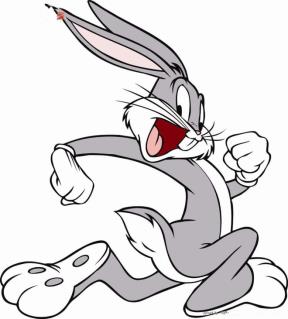 What is it?
rabbit
It is a ________.
it      bit
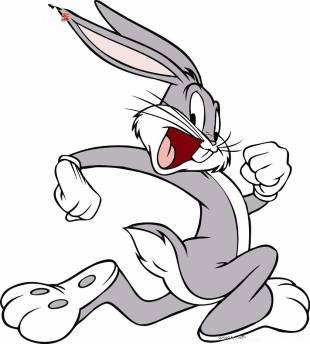 r-a-bb-it
rabbit
Its ____ are ____.
Its ____ are ____.
Its ____ is _____.
Its ____ is _____.
?
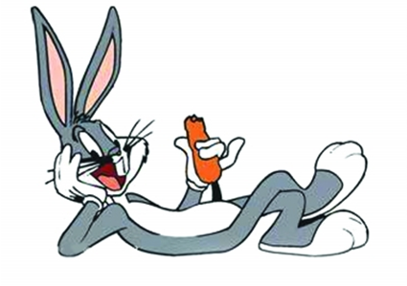 What is it?
It is a ________.
Its ears are long.
Its teeth are long.
Its nose is small.
Its tail is short.
It can hop, hop, hop.
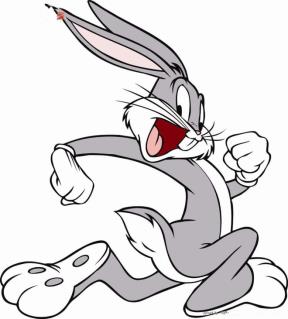 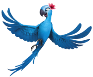 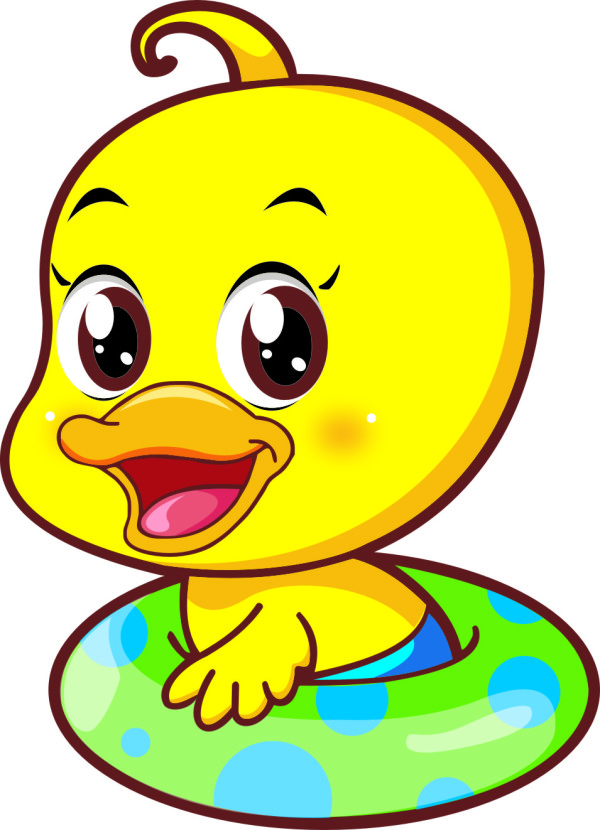 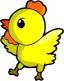 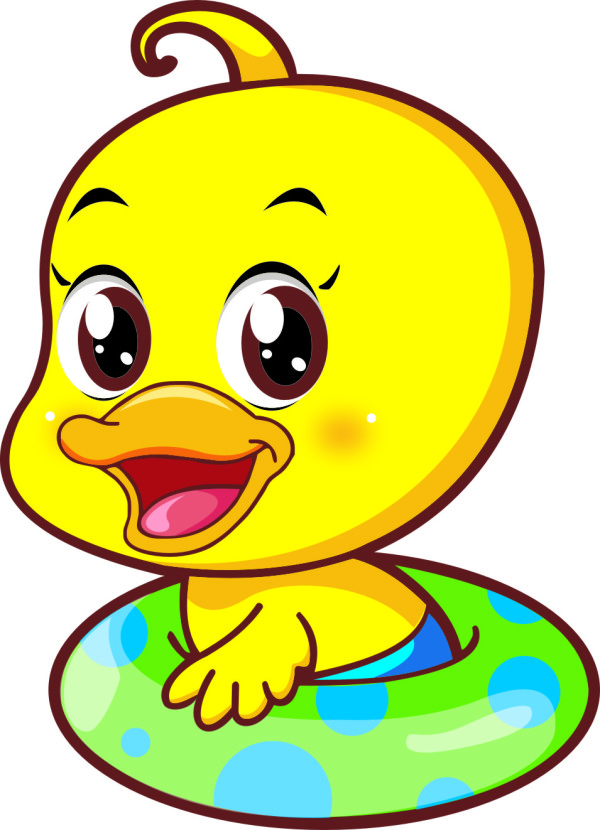 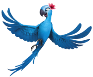 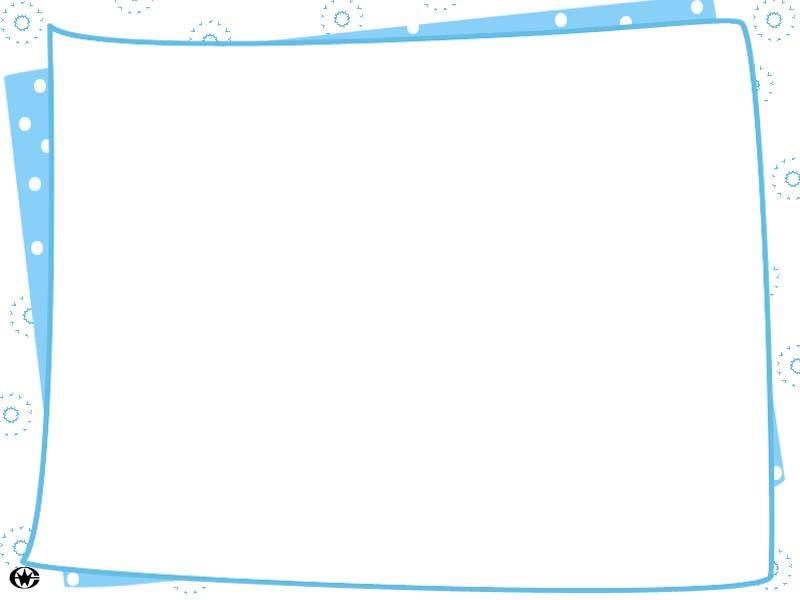 Task 2
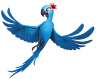 For level 1, just read.

For level 2, read and recite. 

For level 3, read, recite and act.
Let’s say and act.
Its ears are long.
Its teeth are long.
Its nose is small.
Its tail is short.
It can hop, hop, hop.
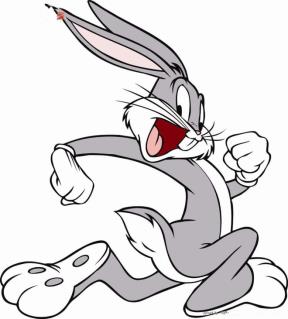 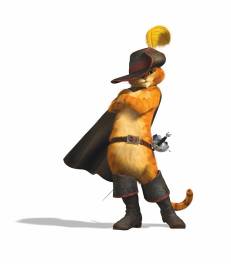 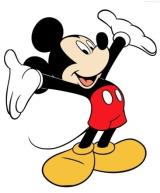 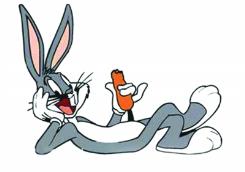 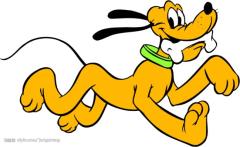 My favourite small animals
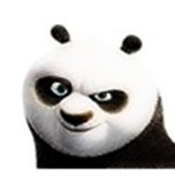 What is it?
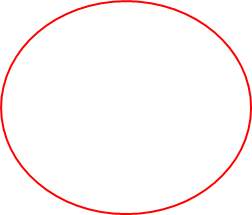 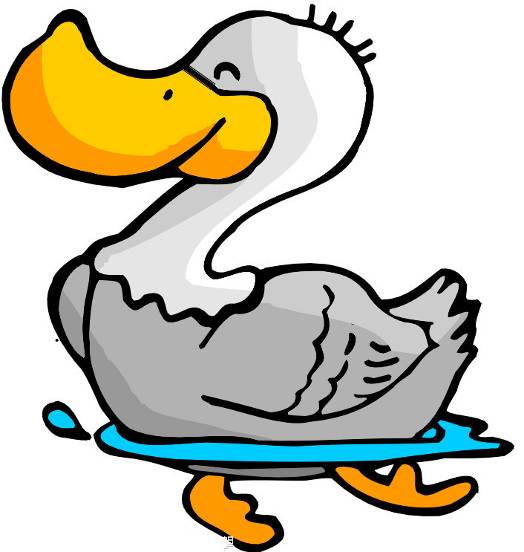 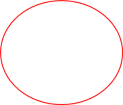 It is a duck.
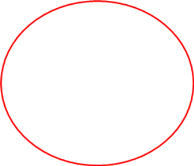 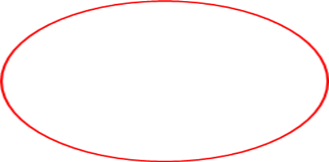 feet
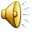 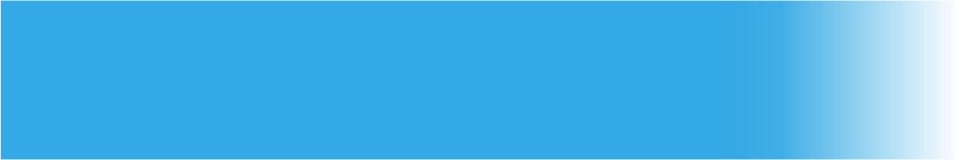 Task 3: Group Work
(1). Choose your favourite small animal. 
      每个小组讨论并选择一个最喜爱的小动物。
(2). Talk in a low voice. 
      小声讨论以免别的小组知道你的选择哦!
(3). Say and guess. 
      每个组员轮流描述一句让其他小组猜谜。
      最后由小组长负责公布答案。
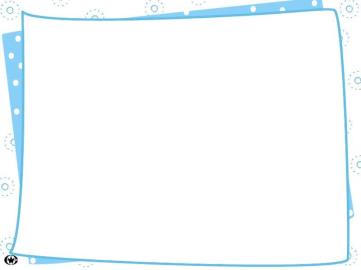 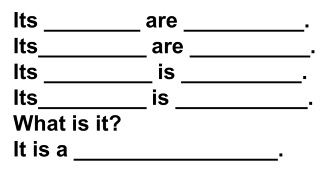 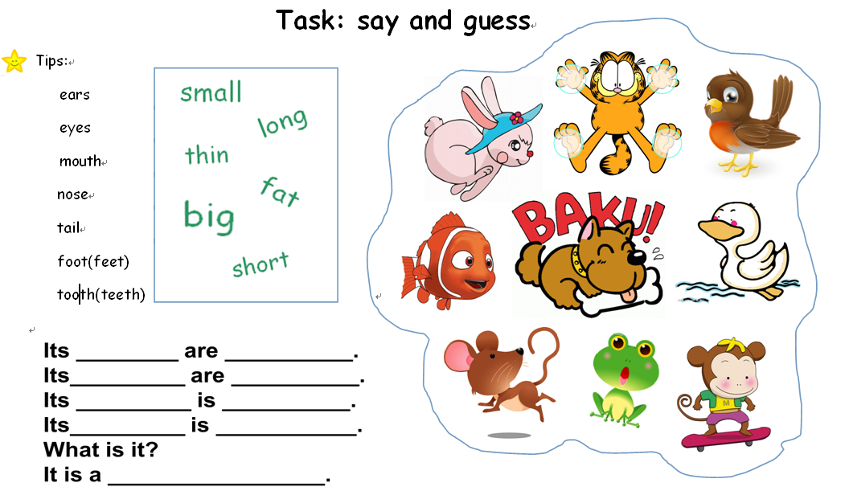 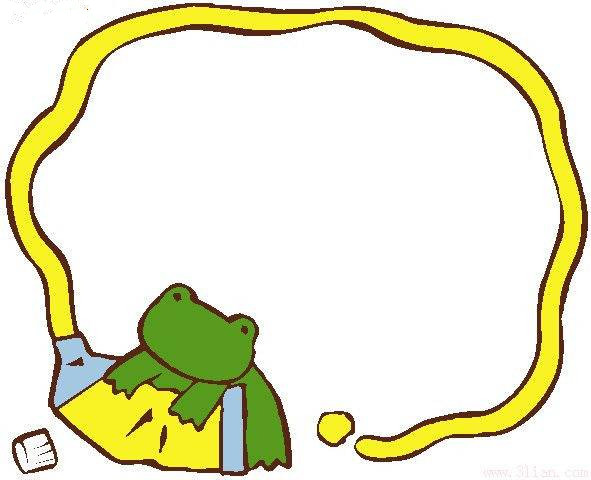 Summary
Today we have learnt:

What is it?

It is a ________.
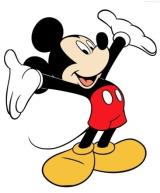 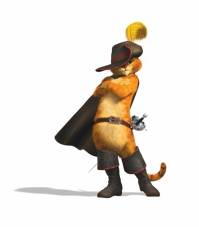 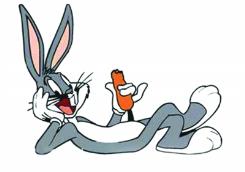 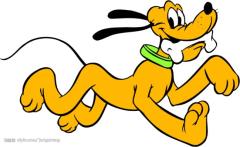 l
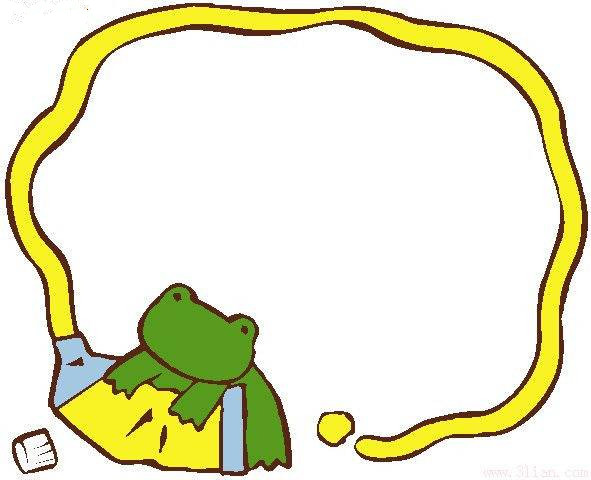 Homework
Finish the worksheet:
 
    Talk and write.

  What’s your favorite small animal?
l
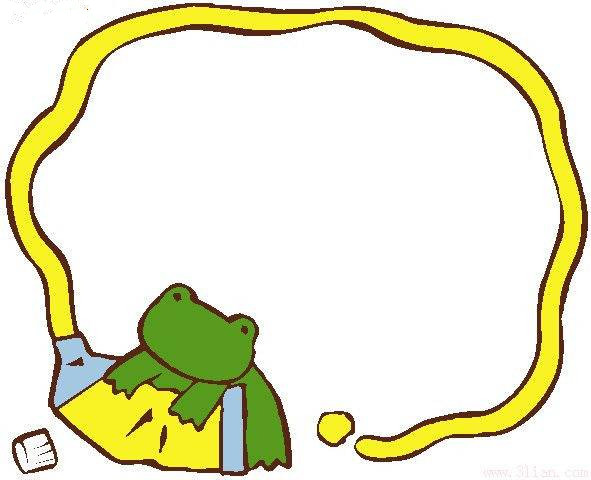 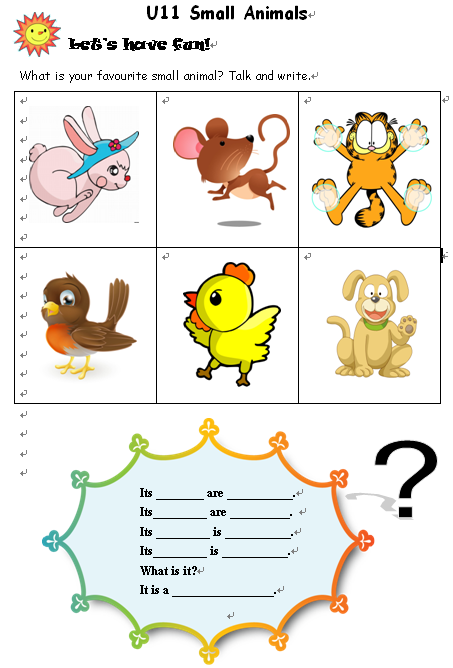 Homework
l